Module 5 Consequence Strategies to Decrease Behavior
Jennifer Freeman, PhD
Don Briere, PhD
Brandi Simonsen, PhD
Acknowledgements
Acknowledgements
Much of the content shared in this module was developed by members of the OSEP-funded National Technical Assistance Center for Positive Behavioral Interventions and Supports. 

Thank you to: 
Members of classroom workgroup: 
Brandi Simonsen, Jennifer Freeman, Jessica Swain-Bradway, Robert Putnam, Heather George, Steve Goodman, Barb Mitchell, Kimberly Yanek, Kathleen Lane & Jeffrey Sprague
Members of the Northeast PBIS Network: 
Susannah Everett, Adam Feinberg, George Sugai, Brandi Simonsen & Jennifer Freeman
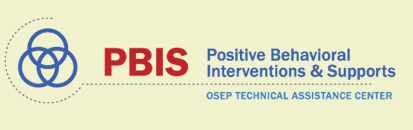 Orientation to Module Tools and Resources
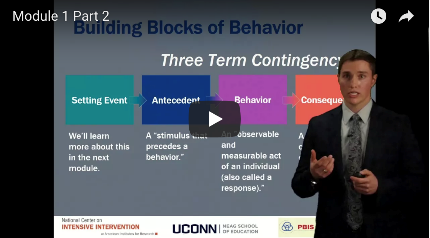 Module Videos


Module Workbook


Module Readings and Additional Resources
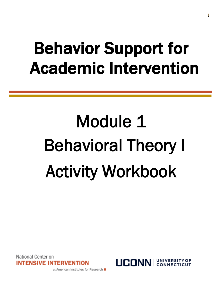 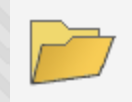 Orientation to Module Elements
Activities



Classroom Application Activities
Can you apply the basic content presented in this module to your classroom context?

Module Quiz – Self Assessment
Do you know the basic content presented in this module?

Coaching Activities
Can you implement the content presented in this module in your classroom effectively?
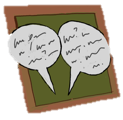 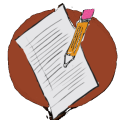 Discussion Board Post
Stop and Jot
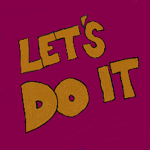 Getting the Most Out of This Module
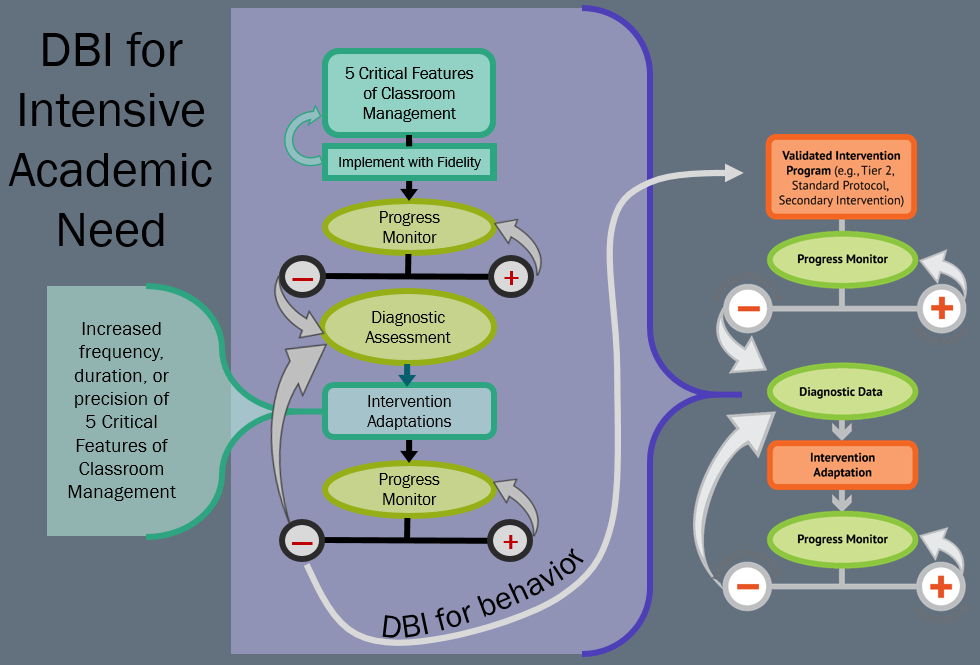 DBI for Intensive Academic Need Diagram
Module Objectives
Module Objectives
By the end of Module 5 you should be able to:

	Describe consequence strategies to decrease 	behavior

	Establish a continuum of strategies to 	respond to inappropriate behavior.
Planned Ignoring
Differential Reinforcement
Response Cost
Time Out from Reinforcement
Over Correction
Part 1
Part 2
Consequence Strategies to Decrease Behavior
Part 1
What are ways I can manage minor behaviors?
Module Objectives
Module Objectives
By the end of Module 5 you should be able to:

	Describe consequence strategies to decrease 	behavior

	Establish a continuum of strategies to 	respond to inappropriate behavior.
Planned Ignoring
Differential Reinforcement
Response Cost
Time Out from Reinforcement
Over Correction
Part 1
Part 2
Remember:
Punishment
A punisher is a consequence stimulus that 
(a) decreases the future probability of a behavior; 
(b) is administered contingently on production of an inappropriate behavior; and 
(c) is administered immediately following the production of undesired or inappropriate behavior
Like reinforcers, it can only be defined based on effects on future behavior
Alberto & Troutman, 2008
Punishment Reminders:
Punishment consequences should be used sparingly.
Consistency not size is important.
Punishment consequences should be selected individually.
Be sure the punisher functions to decrease the future likelihood of the student’s challenging behavior. 
Logical consequences are often more effective.
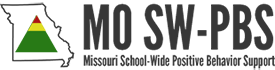 Considerations for punishment procedures
Punishment without a positive, proactive, and instructional approach results in increased:
Aggression
Vandalism
Truancy
Dropouts
(Mayer & Sulzer-Azaroff, 1990; Skiba, Peterson, & Williams, 1997)
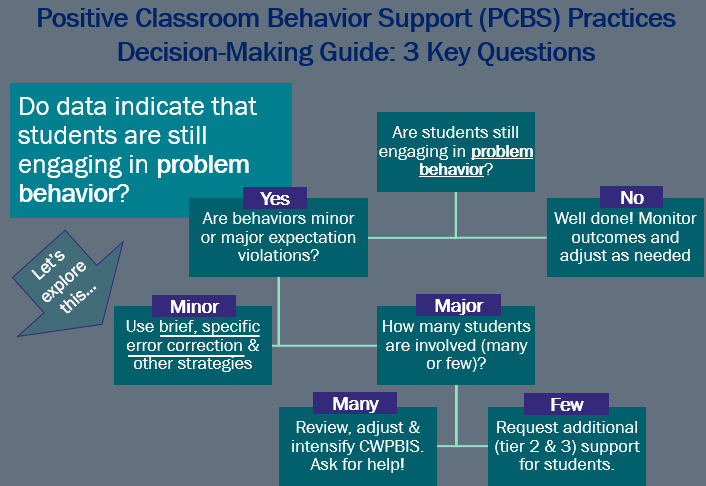 Engaging in Problem Behavior – Looking at Minor Issues
Use brief, specific error correction 
& other strategies
Error Correction Examples
Elementary Example:
After a student runs from their seat to the classroom door for lunch the teacher responds, “Please walk with a quiet body and voice to the door instead of running”
HS Example:
A student is observed texting in class, teacher responds, “Please don’t text during class; leave your phone in your locker.”
Non-Example:
Shouting, “No!” (This is not calm, neutral, or specific.)
A 5-min conversation about what the student was thinking. (This is not brief.)
Quick Error Corrections
Error corrections should be:
contingent
specific
brief
occur immediately after the undesired behavior
tell learner exactly what they are doing incorrectly and what they should do differently in the future
after redirecting back to appropriate behavior, move on
Activity 5.1: Stop and JotDevelop Brief Error Corrections
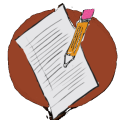 Write three (or more) specific brief error correction statements that you will use to correct inappropriate social behavior. 
If you have extra time, consider how you would modify those statements based on students’ learning histories, age, ability/disability etc.
Please Pause Video & Complete Activity 5.1
Activity 5.1: Review
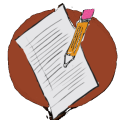 Welcome back! 

Double check your brief error corrections:
Are they specific? 
How did you re-direct the student back to the appropriate behavior? 
How will you modify these based on the individual needs of your students?
Additional Variations for Managing Minor Behaviors
Proximity Control
The strategic placement/movement by the teacher in order to encourage positive behavior. 
The teacher is a source of protection and strength, helping the student to control impulses.
Non-verbal techniques such as sustained eye contact, hand gestures, a handclap, finger snap, clearing one’s throat, etc. suggesting that the teacher is aware of the behavior and prepared to intervene if it continues.
Non-Verbal Cue
Uses the power of praise or positive feedback. 
The teacher praises an appropriately behaving student in the proximity of a student who is not following expectations. The praise serves as a prompt. 
When the student exhibits the desired behavior, attention and praise are then provided.
Ignore, Attend, Praise
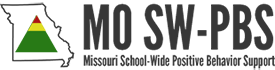 Considerations for Error Correction
Don’t overlook minor misbehavior; don’t avoid correcting and teaching. 
Embrace correction as a tool to truly help students; correction is not punitive, it is instructional.
Create an expectation for correction, an environment where corrective feedback is the norm.
Always correct privately; use preferred adult behaviors that maintain respect for the student.
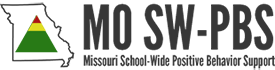 Considerations for Error Correction–Continued
When the student demonstrates the desired behavior, always follow with praise or positive feedback.
Use the strategy that is the least intrusive for the behavior and its frequency or severity.
When inappropriate behavior occurs, increase teaching (lessons, pre-corrects) and rates of encouragement (positive feedback).
When needed, pair instructional error correction strategies with an additional consequence (punishment).
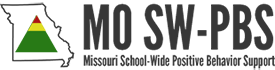 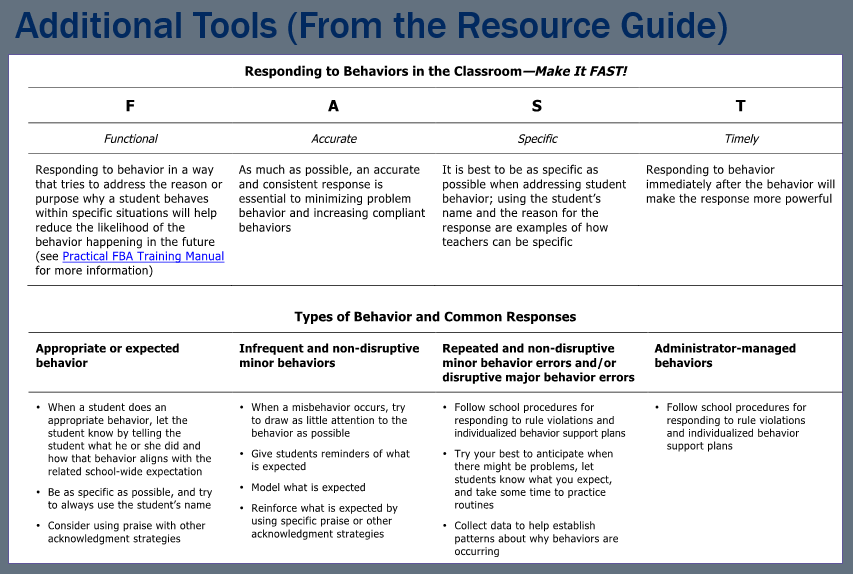 Additional Tools from the Resource Guide
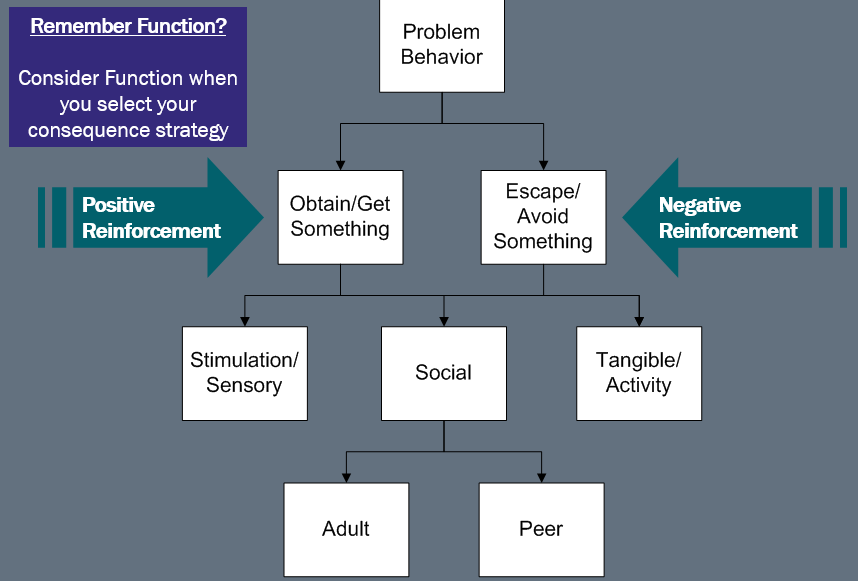 Consider Function when you select your consequence strategy
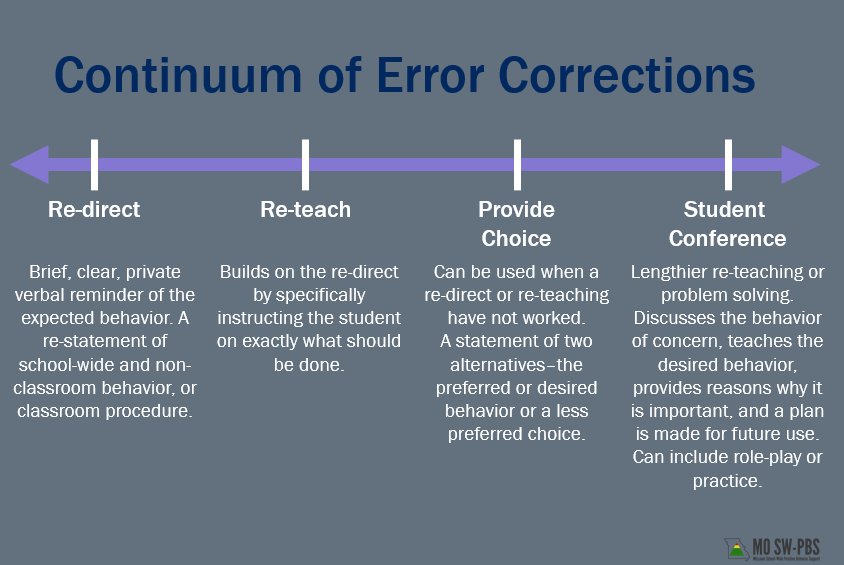 Continuum of Error Corrections
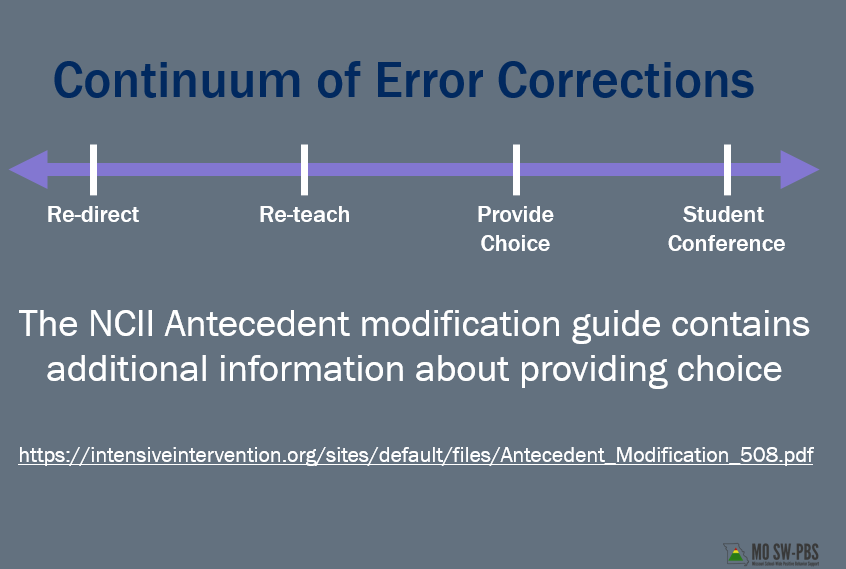 Continuum of Error Corrections – NCII Antecedent Modification Guide Link
Consequence Strategies to Decrease Behavior
Part 2
What other strategies could be layered on top of brief error corrections?
Module Objectives
Module Objectives
By the end of Module 5 you should be able to:

	Describe consequence strategies to decrease 	behavior

	Establish a continuum of strategies to 	respond to inappropriate behavior.
Planned Ignoring
Differential Reinforcement
Response Cost
Time Out from Reinforcement
Over Correction
Part 1
Part 2
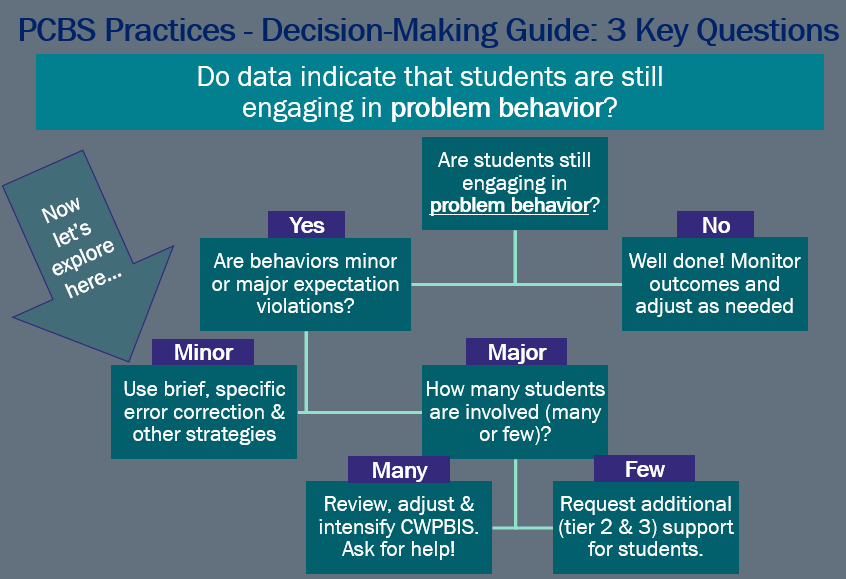 Does the data indicate students are engaging in problem behavior
Don’t forget to plan for an extinction burst….

What function of behavior might planned ignoring procedures address effectively?
Planned Ignoring
Definition: 
When a behavior that was previously reinforced by attention no longer is (i.e., the behavior is ignored). When implementing this strategy, if a behavior is maintained by adult attention, the teacher would ignore the behavior of interest.
Example: 
Grant taps his pencil loudly at his desk during class and his teacher currently responds to him (i.e., provides attention) approximately 70% of the time (either + or -). 
The teacher decides to ignore all pencil taps and instead only calls on Grant when his hand is raised.
Other Strategies to Respond to Minor Violations
Guidelines for using planned ignoring
Ignoring doesn’t work unless the student’s problem behavior functions to gain your attention
Disruptive behavior will increase before decreasing (remember the “extinction burst”)
Be sure you can handle the “peak” if you select to implement this strategy!
Let others know about the plan
Don’t forget to consistently praise student for appropriate behavior
Activity 5.2: Pause & ProcessDevelop a Planned Ignoring Procedure
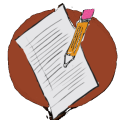 Use the guided questions in your workbook to develop a planned ignoring procedure.
Select a target behavior 
Develop an operational definition 
Identify the type of reinforcement that currently maintains the behavior (This should be teacher attention!)
Develop a Planned Ignoring Procedure:
What will you do when the behavior occurs?
How will you acknowledge other appropriate behaviors?
What will you do if/when an extinction burst occurs?
Please Pause Video & Complete Activity 5.2
Activity 5.2: Review
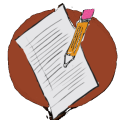 Welcome back!

Remember, when using planned ignoring, it is important to ensure you are ignoring a behavior and not the student in general.

Provide reinforcement and acknowledgement for other behaviors and only ignore the target behavior.
Differential Reinforcement
Definition: Providing reinforcement contingent on a student exhibiting an appropriate response (or behavior you wish to increase) while simultaneously withholding reinforcement contingent on inappropriate responses (i.e., placing challenging behavior(s) on extinction). 

There are different types of differential reinforcement approaches to consider… 

The NCII Reinforcement guide (linked here) includes additional information about DR procedures.
Types of Differential Reinforcement
DR…of lower rates of behavior (DRL)

DR…of other behaviors (DRO)

DR…of alternative behavior (DRA)

DR…of incompatible behavior (DRI)
DR of Lower Rates of Behavior
Definition: 
Student receives reinforcement when the target behavior occurs at a lower rate
Example: 
Nickolas usually gets out of his seat 5 times during a 20 minute independent task. 
Under DRL he receives reinforcement when he gets out of his seat 4 or fewer times during a 20 minute independent task.
DR of Other Behaviors
Definition: 
Student receives reinforcement for behavior whenever an undesirable (target) behavior is not emitted during a specific period of time.
Example: 
Patricia receives reinforcement for every 10 minutes she does not call out an answer during class. (This happens even if she is not specifically engaged in appropriate behavior). She may still be off task – just not calling out.
DR of Alternative Behaviors
Definition: 
Student receives reinforcement for performing an alternative appropriate behavior rather than the target inappropriate behavior.
Example: 
Frank frequently doodles at his desk when he gets stuck on his math assignment. Now, he is provided reinforcement when he raises his hand at his desk to ask for math help. 
(In this procedure, hand-raising and not working can be done at the same time.)
DR of Incompatible Behaviors
Definition: 
Student receives reinforcement upon the occurrence of a behavior that is physically incompatible with or cannot be exhibited at the same time as the inappropriate behavior
Example: 
Andrew is reinforced for sitting in his small group rather than walking around the classroom during instruction. 
(Sitting is physically incompatible with walking around so an increase in sitting behavior will result in a decrease in walking behavior.)
Other Strategies to Respond to Minor Violations
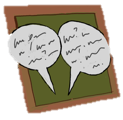 Activity 5.3: Discussion Board PostDevelop a Differential Reinforcement Plan
Use the guided questions in your workbook and discussion with your colleagues to develop a differential reinforcement plan
Select a target behavior 
Develop an operational definition 
Identify the type of reinforcement that currently maintains the behavior (This should be gaining some form of attention!)
Post a quick summary of your notes from above and answer the following questions in your post:
What differential reinforcement procedure(s) might you use to address your identified behavior? Explain how you would implement the procedure you have selected.
Why did you choose this approach? What are the pros/cons of the different differential reinforcement procedure options?
Please Pause Video & Complete Activity 5.3
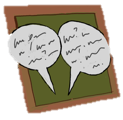 Activity 5.3: Review
Welcome back!

Remember the reinforcement guide (linked here) has guidelines for implementing DR procedures that you can reference if you want additional examples or guidance with these procedures. 

For even more information see the IRIS module on differential reinforcement with even more examples and guidelines linked here!
Response Cost
Definition: 
The withdrawal of specific amounts of a reinforcer contingent upon inappropriate behavior
Examples: 
A wrong answer results in a loss of points.
Come to class without a pencil, buy one for 5 points.
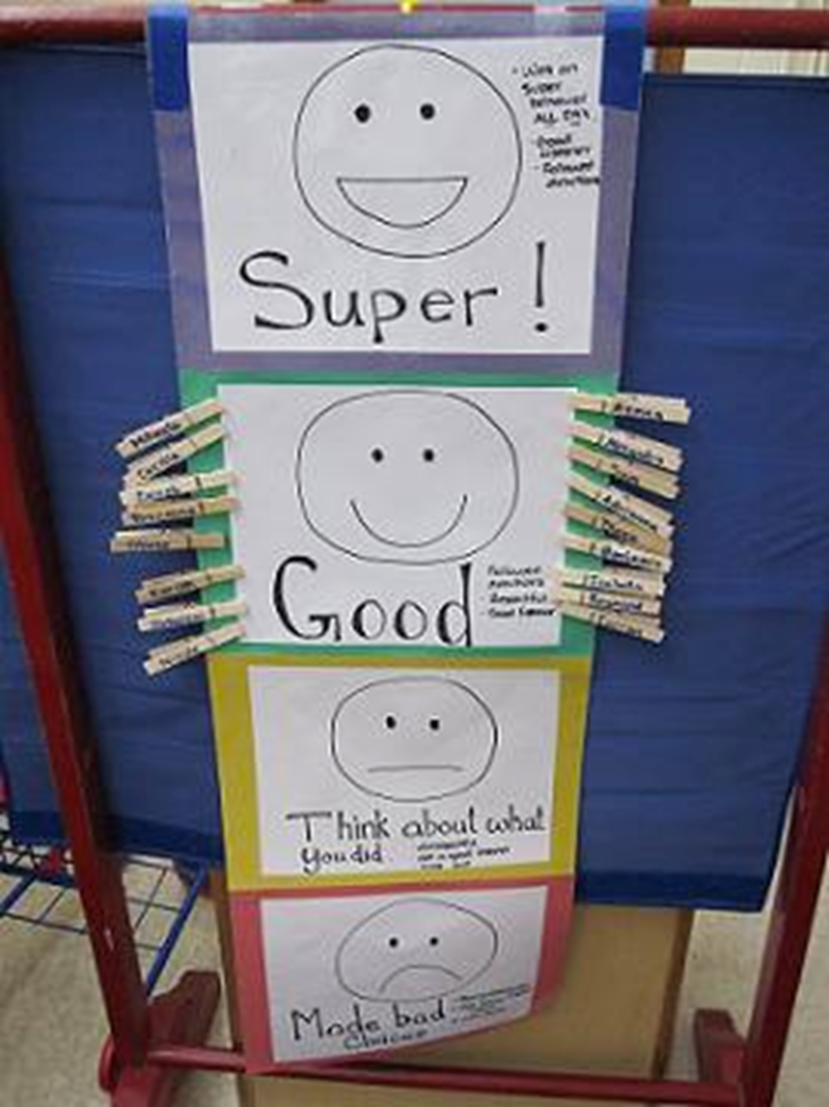 Other Strategies to Respond
Guidelines for Using Response Cost
Response cost procedures fit best within a token economy.
Usually works in the short term… only use when other procedures haven’t worked.
Must be pre-planned! 

Generally, better to stick to the positives...
Consider what happens if you were to continue to take away points?
Consider how do you retrieve tokens once they have been given?

REMEMBER we always want a higher ratio of positives to
  
negatives (4:1 minimum)!!!!
             :   
Guidelines for Using Response Cost
Guidelines for Using
Response Cost
Cautions:
Negative balances (e.g., tokens) can result.
Requires the physical removal of earned reinforcers, which may trigger additional challenging behaviors for some.
“Hopelessness” and frustration may result for the student. 
Consider: How is Response Cost different from Extinction?
Response Cost is the LOSS of a previously earned reinforcer
Extinction is the act of withholding reinforcement continent upon a target behavior.
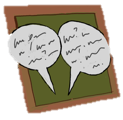 Activity 5.4: Discussion Board PostDevelop a Response Cost Procedure
Use the guided questions in your workbook and discussion with your colleagues to develop a response cost procedure
Select a target behavior 
Develop an operational definition 
Identify the type of reinforcement that currently maintains the behavior (Should be to gain something!) 
Post a quick summary of your notes from above and answer the following questions in your post:
What will you do when the behavior occurs (e.g., what is the cost)?
How will you acknowledge other appropriate behaviors (what are your reinforcers)?
How will you ensure “earning” (i.e., reinforcement) outnumbers “costs” (i..e, punishers)?
Please Pause Video & Complete Activity 5.4
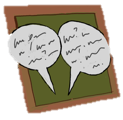 Activity 5.4: Review
Welcome back!

Remember, when using response cost
Keep positives higher then negatives
Pre-plan (and inform the student) of any response cost procedures
Time Out from Reinforcement
Definition: 
A student is removed from a previously reinforcing environment or setting, to one that is not reinforcing
Examples: 
A student who is disrupting English class by walking around the room flicking peers on the back is sent to a neighboring classroom (or the office) to work.
A student throws food/drink at another student during a basketball game and is asked to leave the event.
REMEMBER the environment the student is removed to cannot be reinforcing!!! 
So, if the student receives adult attention in the office, which they find reinforcing, you have NOT put the student on time out.
Other Strategies to Respond
Guidelines for using Time Out from Reinforcement
To be used correctly, time-out needs to actually be time away from reinforcement
Three Levels (or types) of time-out to consider that are used in instructional settings:
Planned ignoring
Systematic withholding of social attention
Contingent observation
Student remains in setting
Easy for teacher to monitor student
Exclusionary time-out
Student is physically excluded from ongoing activity
Usually associated with time-out room
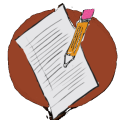 Activity 5.5: Pause & ProcessDevelop a Time Out from Reinforcement Procedure
Use the guided questions in your workbook to develop a time out from reinforcement procedure
Select a target behavior 
Develop an operational definition 
Identify the type of reinforcement that currently maintains the behavior 
Develop a Time Out from Reinforcement Procedure:
What will you do when the behavior occurs?
How will you acknowledge other appropriate behaviors?
How will you monitor this strategy’s effectiveness over time?
Please Pause Video & Complete Activity 5.5
Activity 5.5: Review
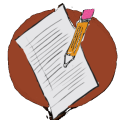 Welcome back!

Remember the effective use of timeout requires that the environment the student is removed from is reinforcing. 
Removing a student from an aversive academic task or classroom activity could inadvertently reinforce their escape-motivated problem behaviors and result in additional academic gaps!
Over Correction
Over Correction is a behavior-reduction procedure that includes training in appropriate behavior
Appropriate behavior is taught through an “exaggeration of experience”
Student rectifies a behavior error, followed by extended practice of the appropriate behavior
Types of Over Correction
Restitutional overcorrection
Student overcorrects effects of his behavior on environment
Example: A student is seen spraying graffiti on a school locker after school one day. The next day, the student stays after school to clean the graffiti off of the school locker while also cleaning other lockers in that hallway. 
Positive-practice overcorrection
Student repeats an appropriate behavior contingent on the occurrence of an inappropriate behavior
Example: An elementary student runs ahead of his class to the water fountain. The teacher has the class wait while the student goes back and demonstrates how to walk in the hallways, re-joining the class at the end of the line.
Tips for using overcorrection
As always consider the function of the behavior! 
Overcorrection may be effective for escape-motivated behaviors
It may not be effective for attention-maintained behaviors (and over correction could even reinforce the problem behavior by providing additional attention)
Positive practice overcorrection procedures have the added benefit of increasing students’ fluency with the appropriate behavior.
Activity 5.6: Pause & ProcessDevelop an Over Correction Procedure
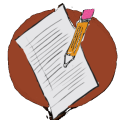 Use the guided questions in your workbook to develop an over correction procedure
Select a target behavior 
Develop an operational definition 
Identify the type of reinforcement that currently maintains the behavior 
Develop an Over Correction Procedure:
What will you do when the behavior occurs?
Which type of over correction procedure will you use and why?
How will you monitor this strategy’s effectiveness over time?
Please Pause Video & Complete Activity 5.6
Activity 5.6: Review
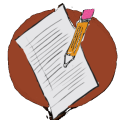 Welcome back!

Remember to consider function when using over-correction (or any consequence strategy!) 
Pre-planning like you’ve done in the activity will help ensure you are able to implement this strategy effectively!
Consequence Strategies to Decrease Behavior
Closing
Module Objectives
Module Objectives
By the end of Module 5 you should be able to:

	Describe consequence strategies to decrease 	behavior

	Establish a continuum of strategies to 	respond to inappropriate behavior.
Planned Ignoring
Differential Reinforcement
Response Cost
Time Out from Reinforcement
Over Correction
Part 1
Part 2
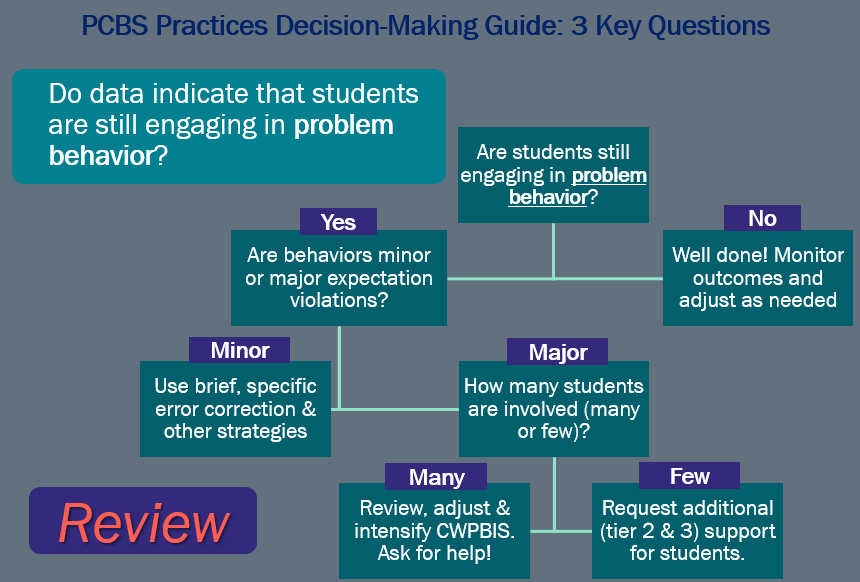 Review
Punishment Reminders:
Punishment consequences should be used sparingly.
Consistency not size is important.
Punishment consequences should be selected individually.
Be sure the punisher functions to decrease the future likelihood of the student’s challenging behavior. 
Logical consequences are often more effective.
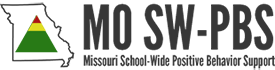 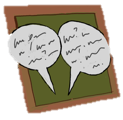 Activity 5.7: Discussion Board PostRefine your punishment systems
Post your responses to the following questions:
What will you do when you find you are using punishment procedures too frequently? (e.g., you are not maintaining a 4:1 ratio)
How will you ensure you use the least intrusive procedure that is still effective?
How will you ensure your system is as instructional and consistent as possible?
Please Pause Video & Complete Activity 5.7
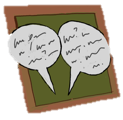 Activity 5.7: Review
Welcome back!

Remember, when developing your punishment system, focus on selecting a consequence strategy that matches the function of the student’s behavior and make sure you are relying primarily on antecedent strategies to set students up for success!
Next Steps
Module 5 Quiz
Classroom Application Activity